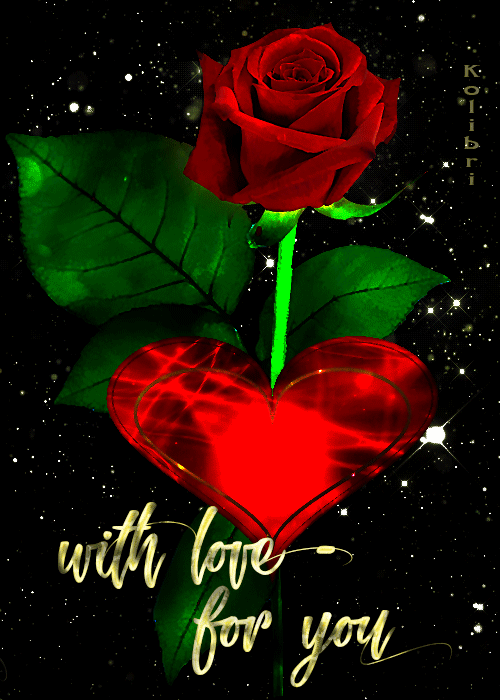 স্বাগতম
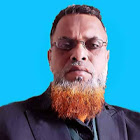 মোঃ মাহফুজার রহমান 
সহকারী শিক্ষক 
মুকুন্দপুর গড়েয়াহাট সপ্রাবি 
কাহারোল, দিনাজপুর । 
ই-মেইল: mahfuzardpe@gmail.com
মোবাইল: 01723695547
শ্রেণিঃ ৫ম 
বিষয়ঃ গণিত 
পাঠঃ অধ্যায়-১০,জ্যামিতি 
পাঠ্যাংশঃ ১০.১ আয়ত ও বর্গ
শিখন ফল
১। আয়ত কী তা বলতে পারবে । 
২। আয়তের প্রত্যেকটি কোণ সমকোণ এবং বিপরীত বাহুগুলো সমান তা বলতে পারবে । 
৩। আয়তের বৈশিষ্ট্য বলতে পারবে । আয়ত আঁকতে পারবে ।
নিচের চিত্র গুলো দেখ এবং চিন্তা করে উত্তর দাও
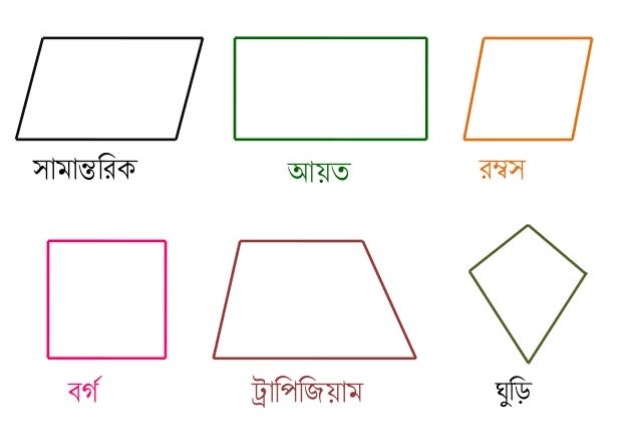 আয়ত
ঘ
গ
ক
খ
নিম্নলিখিত প্রশ্নগুলোর উত্তর খাতায় লেখ
১। একটি আয়তের কয়টি কোণ সমকোণ ?
উত্তরঃ  আয়তক্ষেত্রের প্রতিটি কোণের মান ৯০ ডিগ্রী ।
২। আয়তের কয়টি বাহু পরস্পর সমান ?
উত্তরঃ  দু’টি বাহু পরস্পর সমান ।
৩। আয়তের বৈশিষ্ট্য গুলো লেখ ।
     উত্তরঃ  আয়তের বৈশিষ্ট্য :  
              (১) আয়তের  কর্ণদ্বয় পরস্পর সমান।  
              (২) আয়তের একটি কোণ সমকোণ  
              (৩) আয়তের সবগুলো কোণ সমান।
৪। একটি আয়ত এঁকে দেখাও ।
ধন্যবাদ